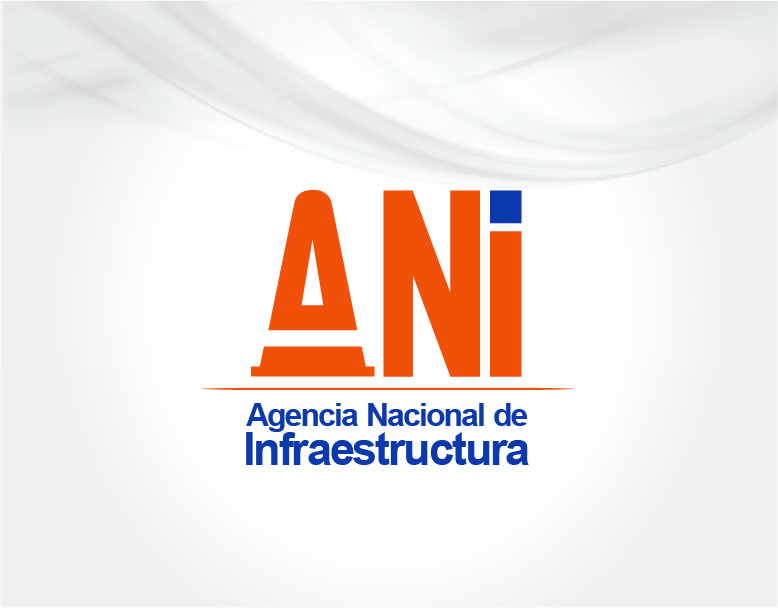 AVANCES TEMAS ADMINISTRATIVOS
Avances Temas 
Administrativos
MECI
SGC
Avances Temas Administrativos
Avances Plan de Mejoramiento
Contraloria General
Avances Temas Administrativos
Atención Peticiones, Quejas y Reclamos
Línea 01 8000 124626
www.ani.gov.co
contactenos@ani.gov.co
Flickr, Facebook, Twitter
Calle 26 N°59-51 piso 2
Canales
Evaluación
32% son derechos de petición
Énfasis en temas de trazados de nuevos proyectos y socialización de los mismos
El 68% se han atendido oportunamente
Avances Temas Administrativos
Gestión del Recurso Humano
Planta de Personal
Agencia mediante Decreto 4165/11 y planta creada mediante Decreto 0665/12
246 cargos en Planta
236 cargos provistos a sept/14
Contratos de Prestación de Servicios
170 contratistas en la entidad
Prestan apoyo en actividades misionales